«Профилактика эмоционального выгорания у молодых педагогов».
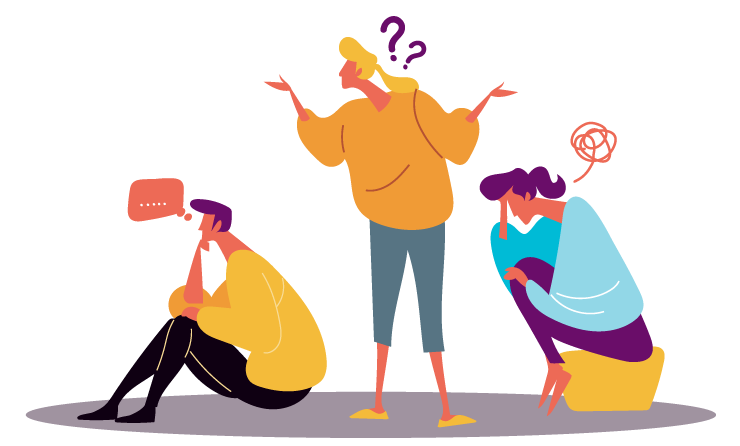 Стафеева Г.Б., учитель
«МБОУ С(К)ОШ №119 г.Челябинск»
Результаты Всероссийского исследования учительского голосования, проходившего в 2020 г. в рамках программы «Я Учитель» проекта образовательной инициативы Яндекса:
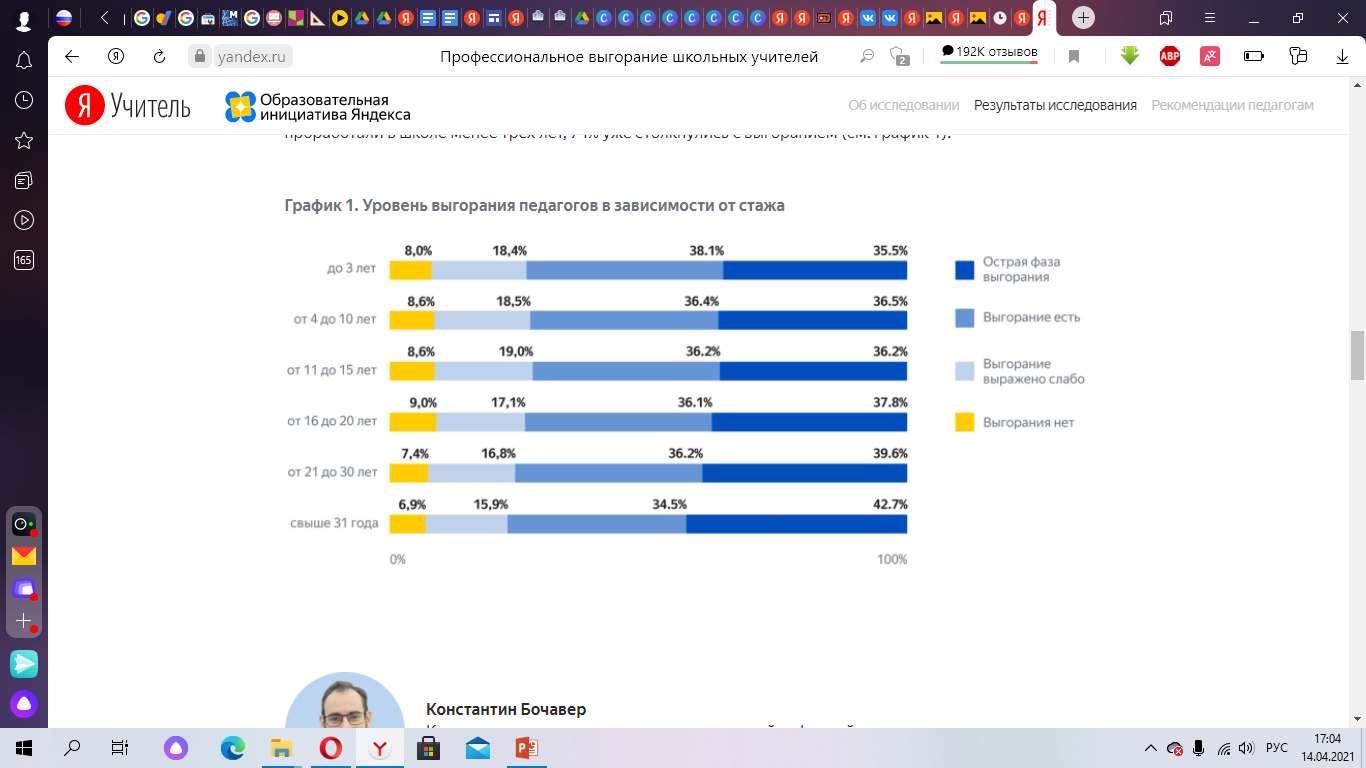 Причины эмоционального выгорания молодых педагогов:
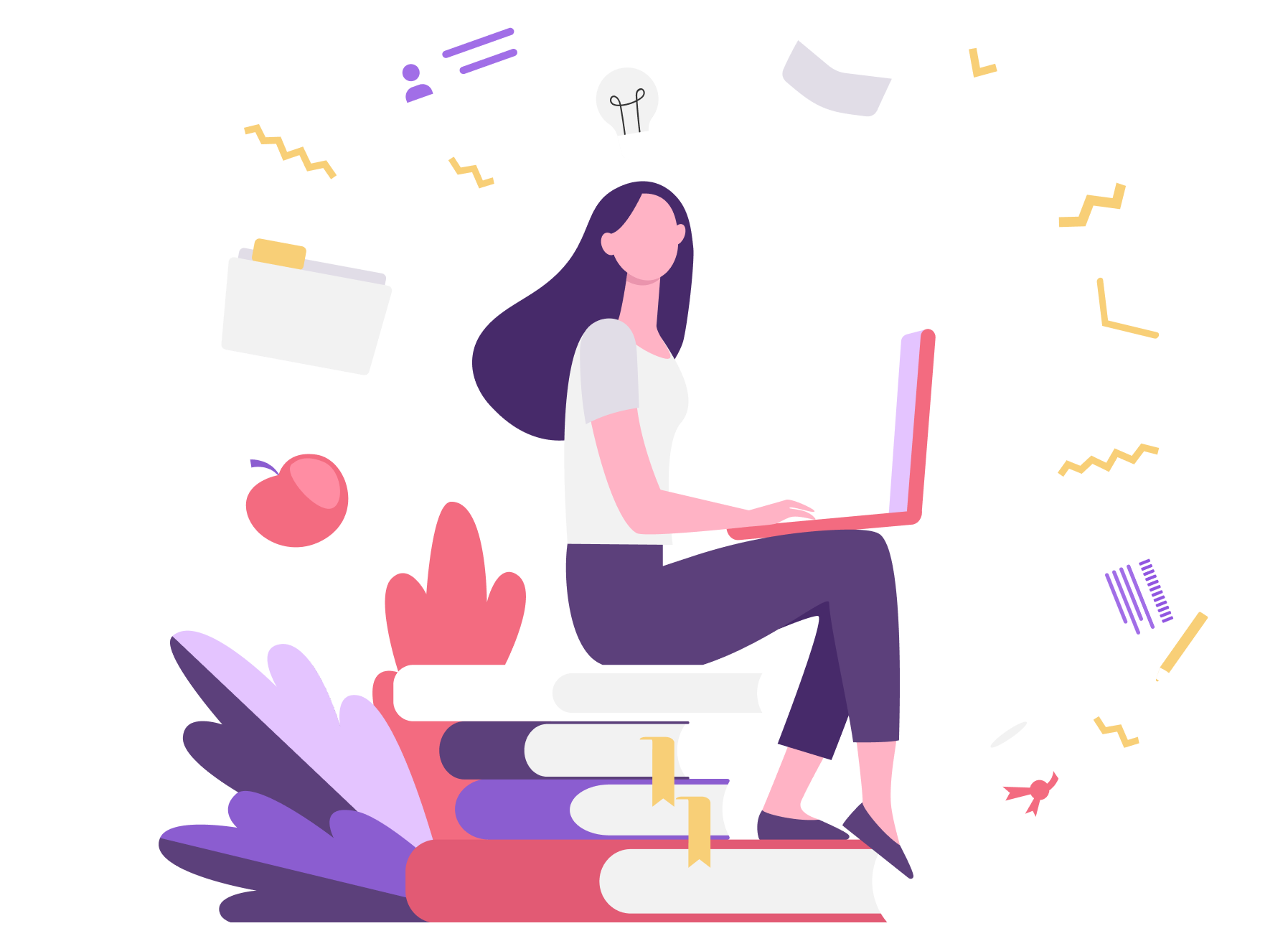 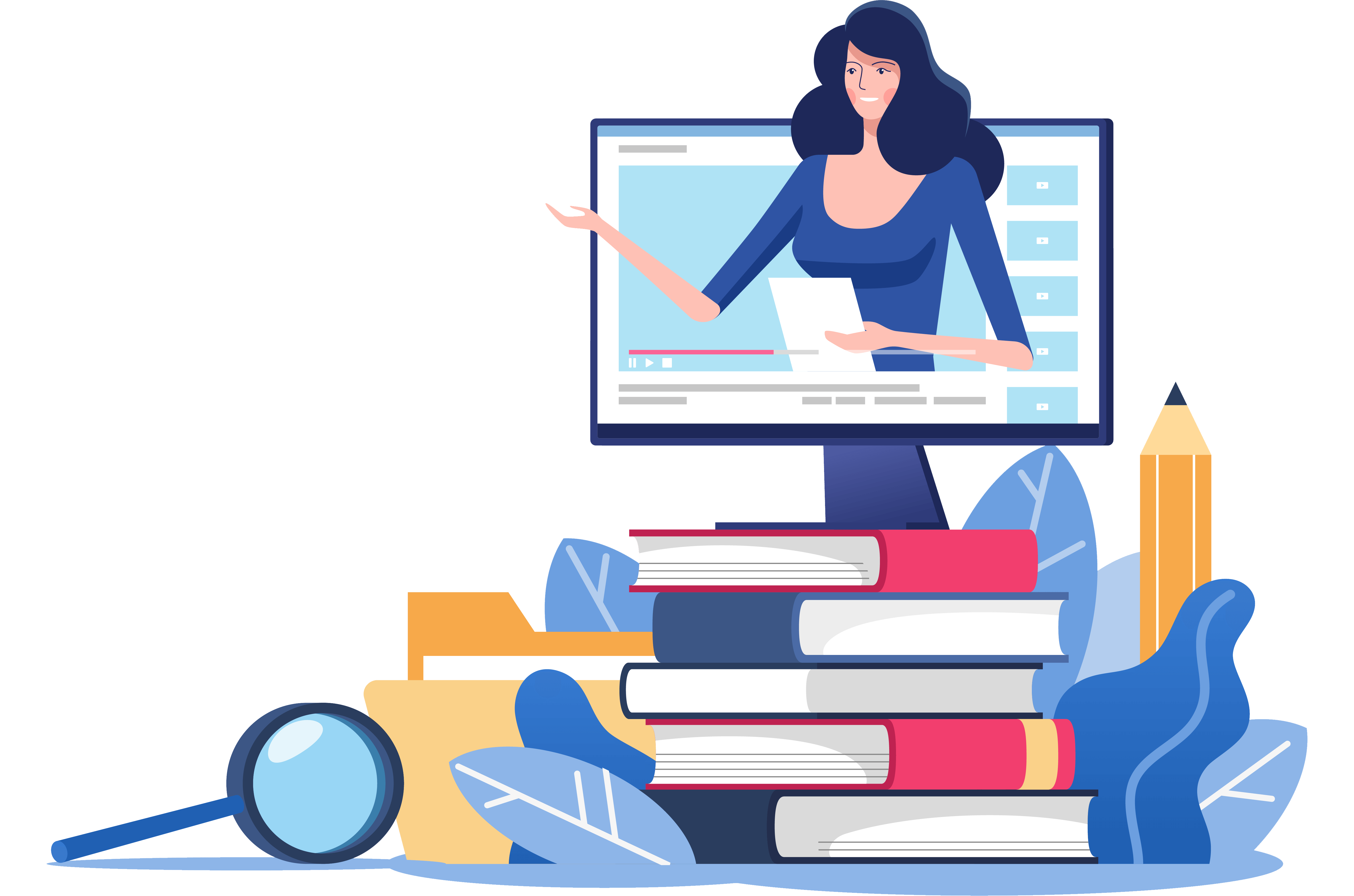 Молодые педагоги:
Расставление приоритетов, определение границ.
Решение проблемы:
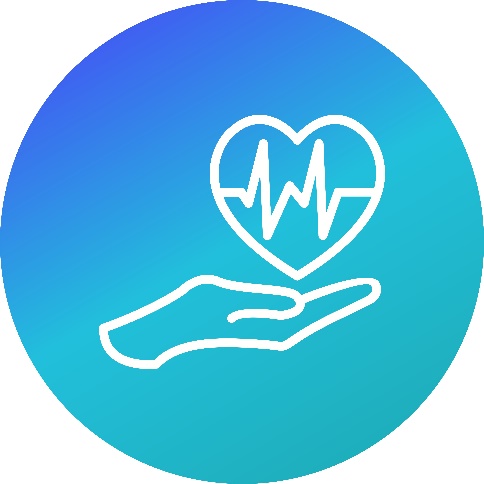 начать внимательнее относиться к своему здоровью: высыпаться, не пропускать завтраки и обеды, уделять время хобби.
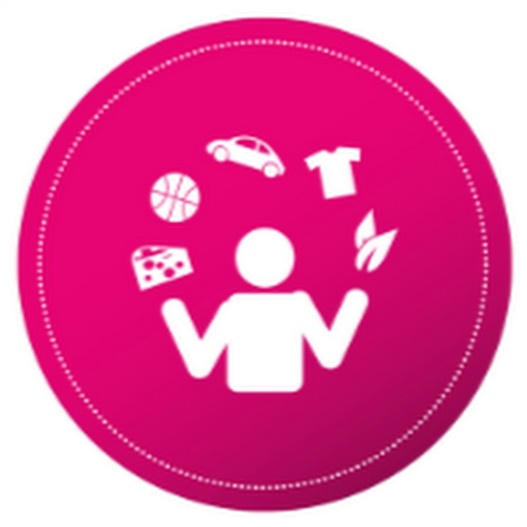 полезно отвлечься на другие занятия в рамках профессии: пройти дополнительное обучение или попробовать новые методики в работе.
Личное пространство
Класс учителя – это его второй дом, поэтому следует уделить  внимание  его благоустройству. Кабинет должен быть хорошо технически оснащен и соответствовать критериям (удобная мебель, освещение).
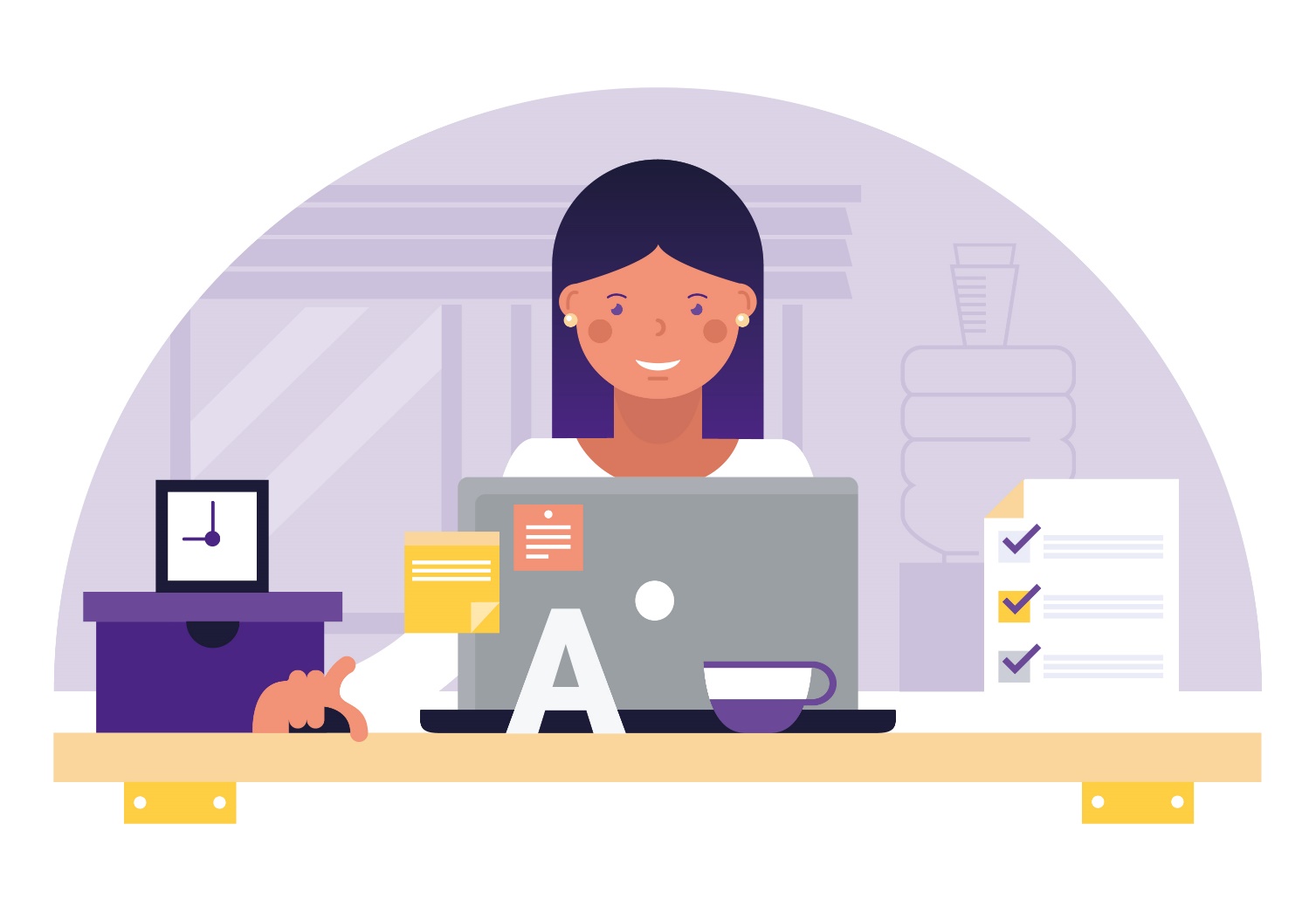 Оптимизация времени и задач.
Если вы чувствуете, что не успеваете выполнить все задачи, первое, что стоит сделать – перестать из-за этого переживать. Человек не может сделать невозможное. Отсортируйте задачи по приоритетам. Сделайте важное, остальное отложите на завтра. Не лишним будет и поговорить с начальством о перегрузках на работе: возможно, часть ваших задач можно передать кому-то другому.
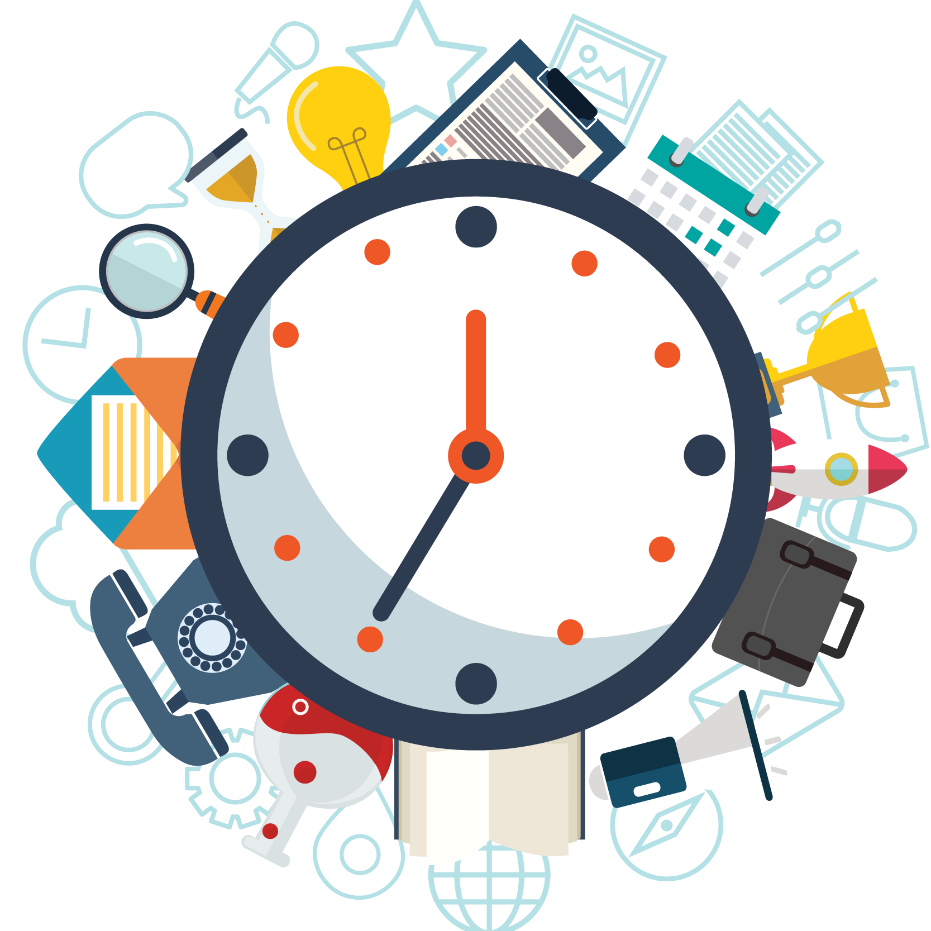 Эмоции
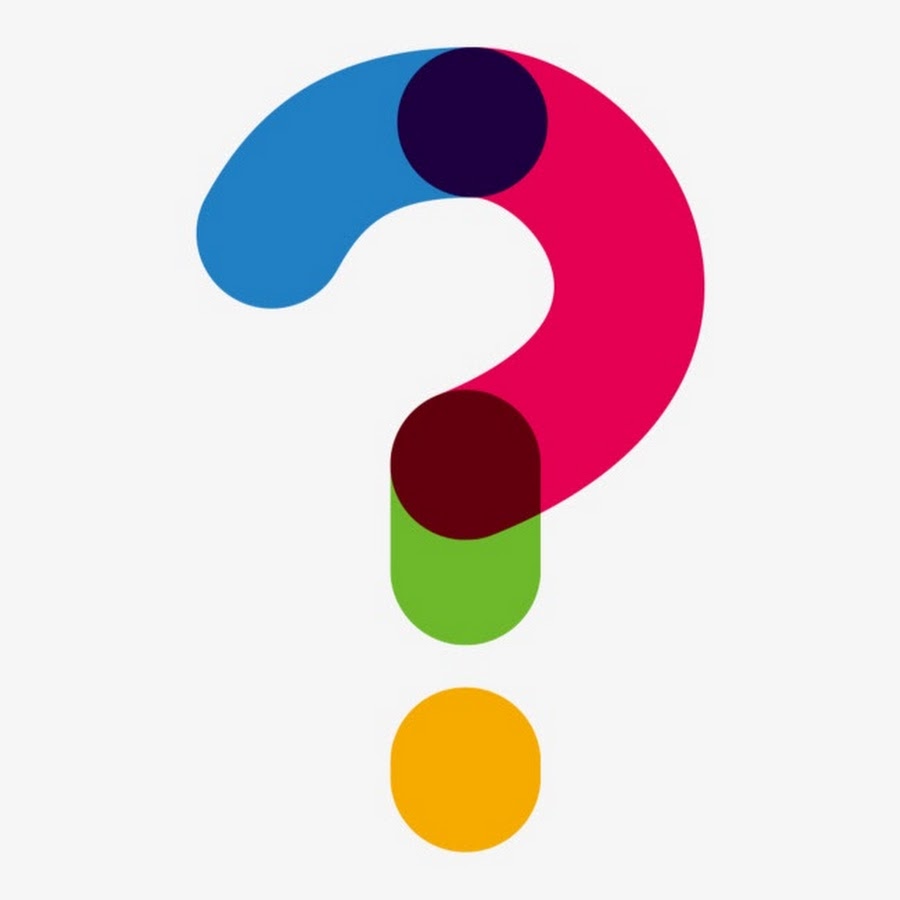 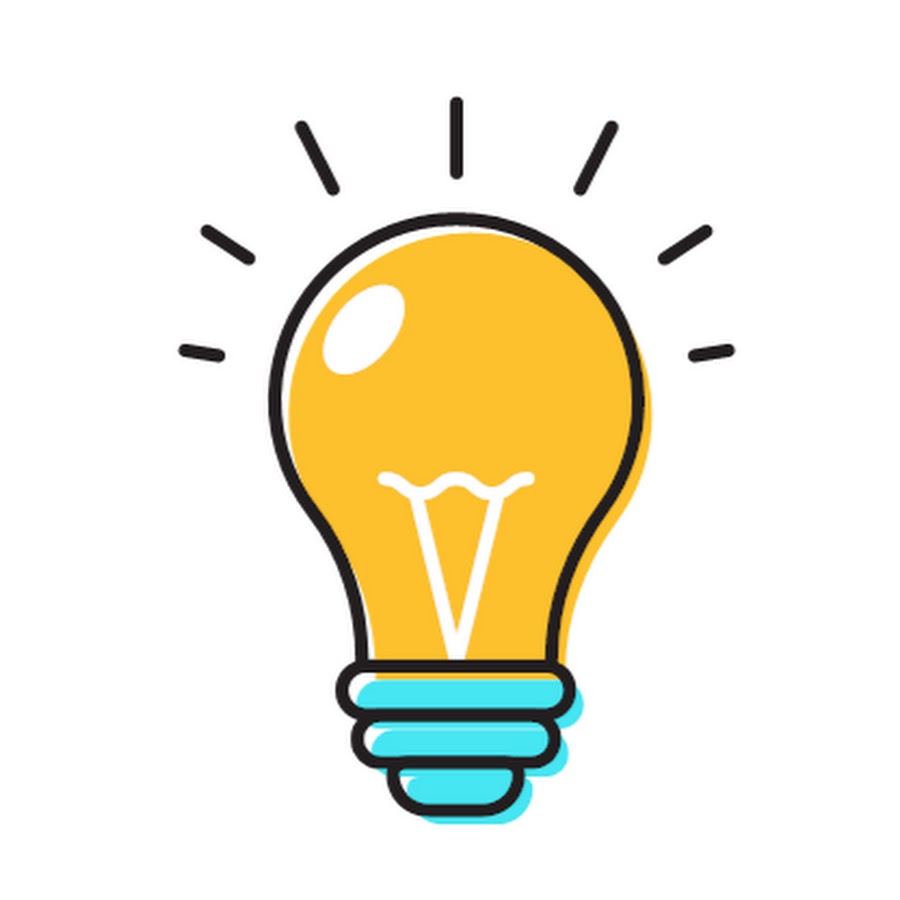 Важно уметь анализировать и свои эмоции, и эмоции окружающих людей. Регулярная рефлексия направлена на профилактику профессионального выгорания.
Эмоциональна разгрузка.
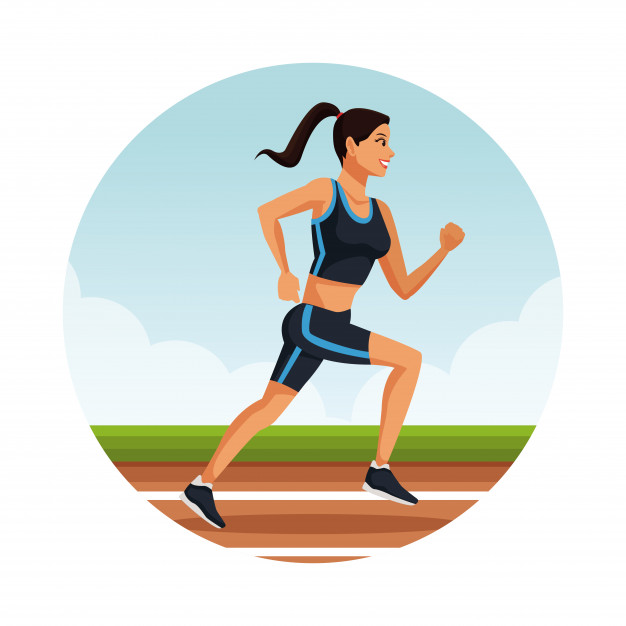 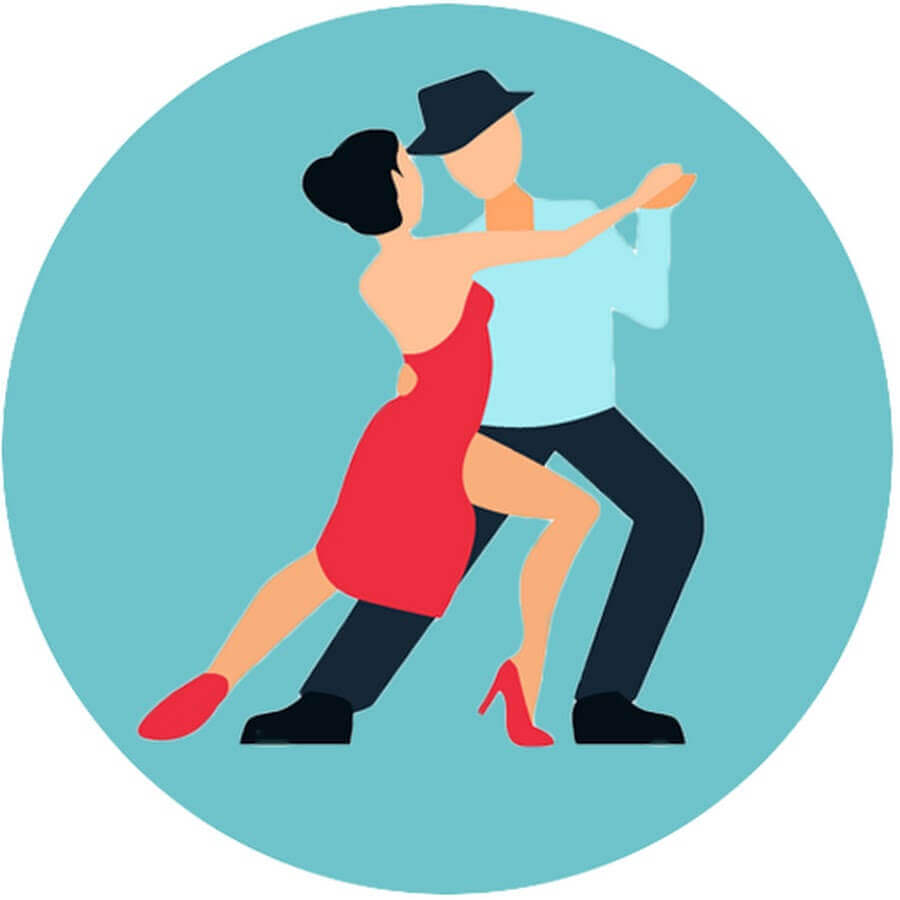 Танцы
Физическая активность
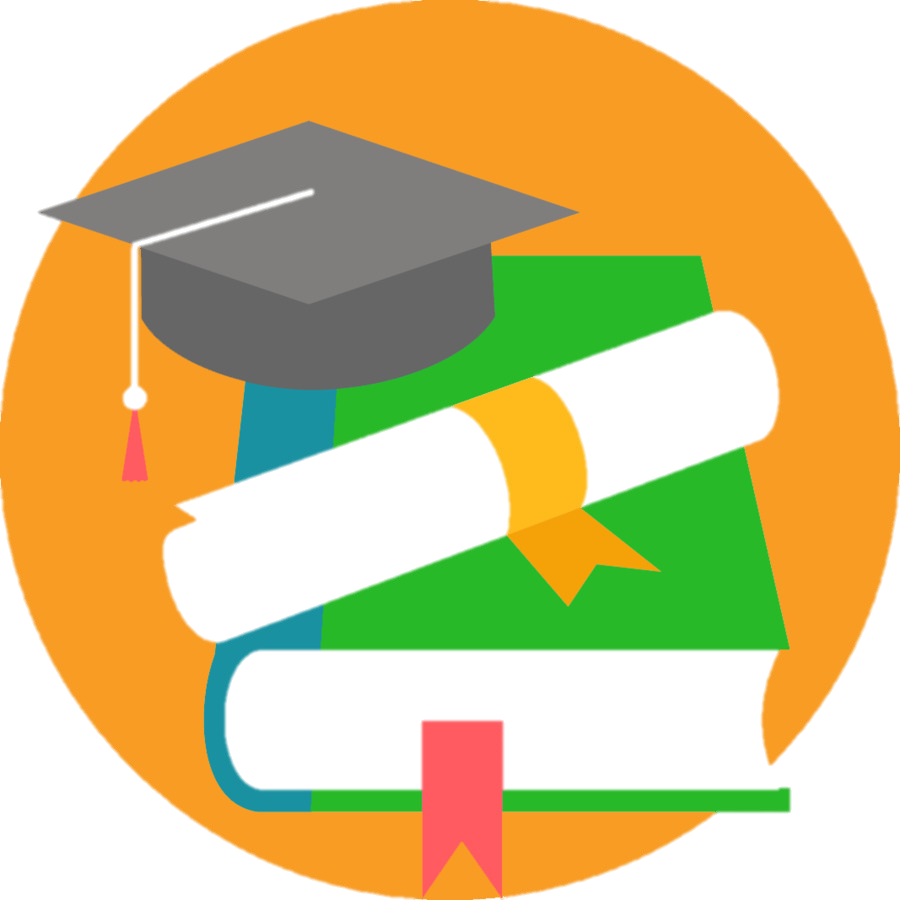 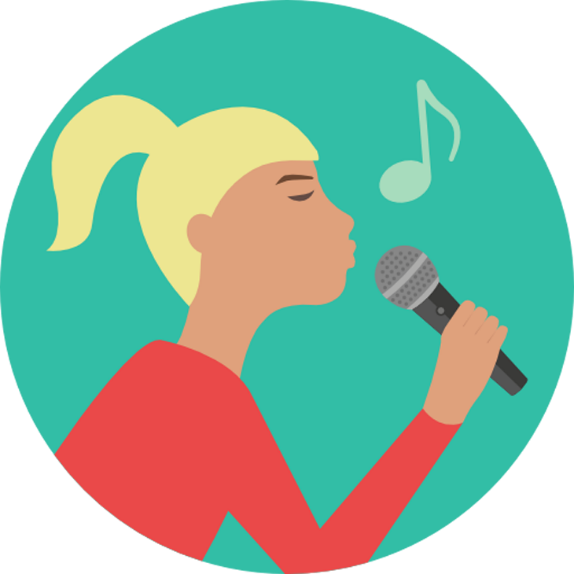 Интересные 
образовательные курсы
Занятия музыкой
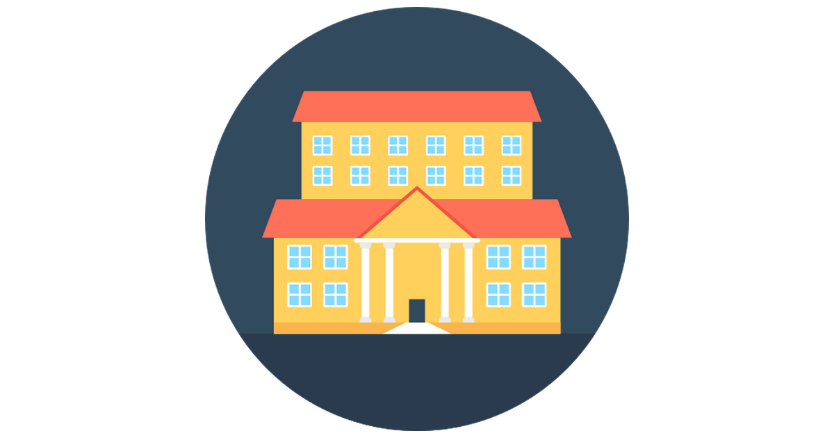 В одной из московских школ №2065 развернули целый "штаб спасения" учителей от выгорания. Здесь и тимбилдинг, и корпоративные интеллектуальные турниры. ля учителей есть спортивные секции, экскурсии, мастер-классы и лекции на темы, не связанные с профессией.
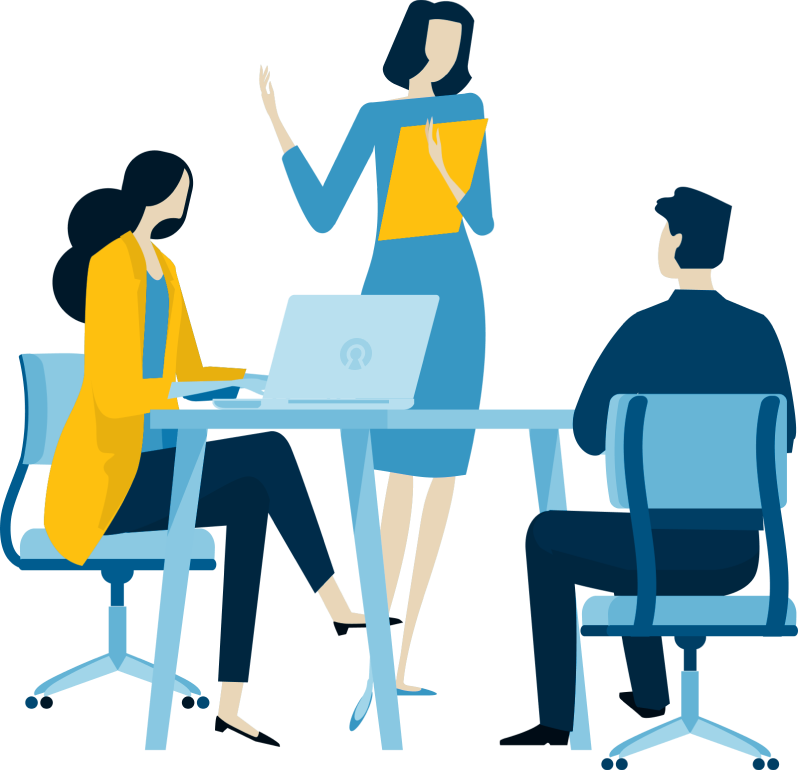 Таким образом, для профилактики эмоционального выгорания молодому педагогу важно:
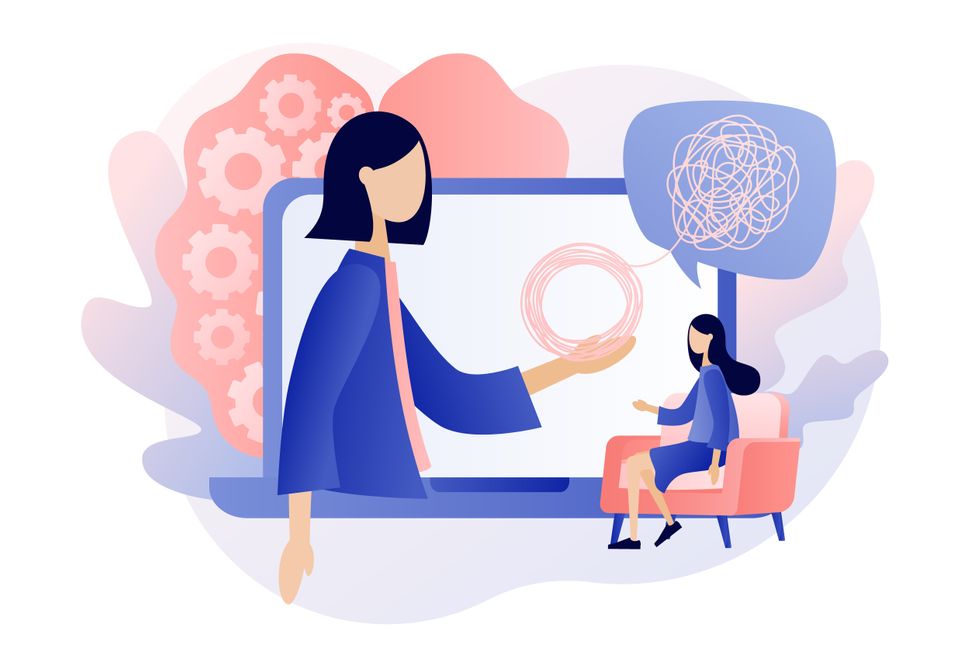 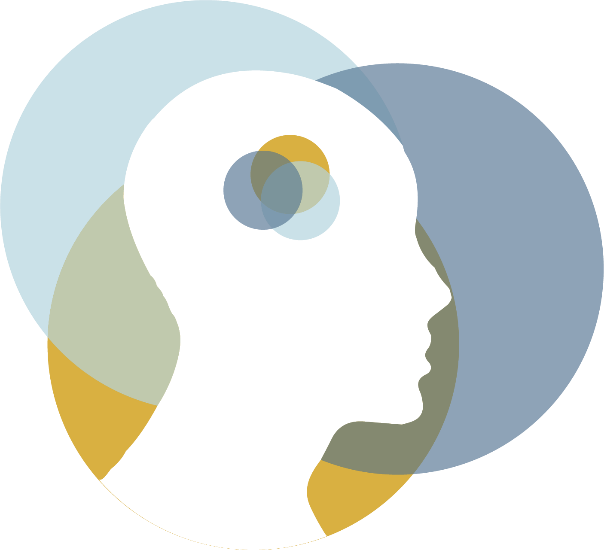 Создание среды
Поддержание психологического здоровья
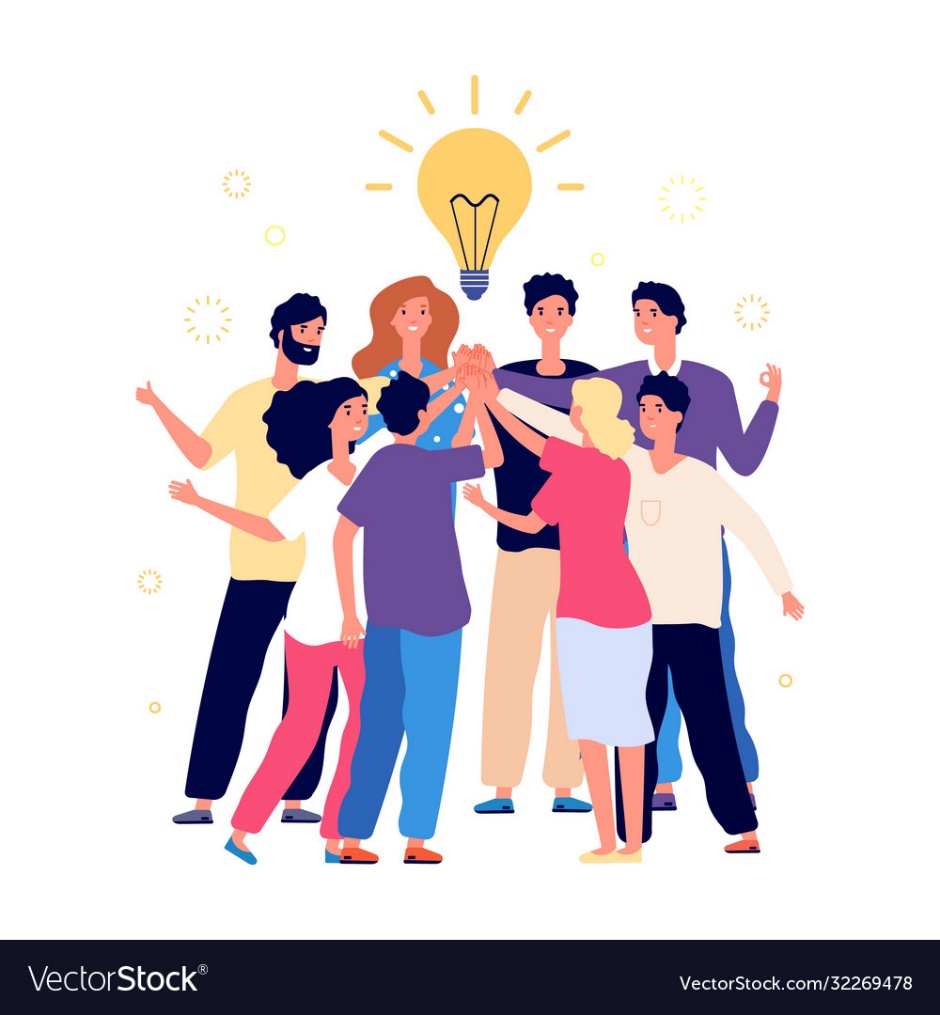 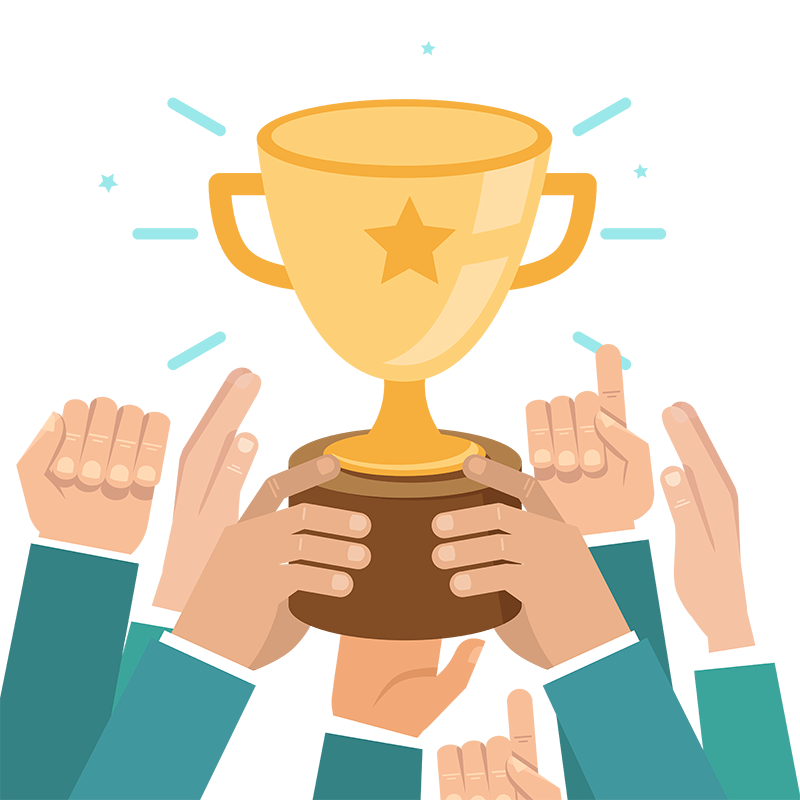 Поддержание личностного потенциала всех участников образовательного процесса
Поддержка руководства и коллег
Бессердечье к себе – это тоже увечье. Не пора ли тебе отдохнуть?Прояви, наконец, сам к себе человечность, -Сам собою побудь…                                                             Е.Евтушенко